INCLUSION WORKS
ORIENTATION FOR NEW TEAM MEMBERS
June 3, 2020
[Speaker Notes: PRESENTER: DON]
INTRODUCTION TO RWA & HIGHLIGHTS OF PHASE 1
[Speaker Notes: PRESENTER: DON]
WHO WE ARE
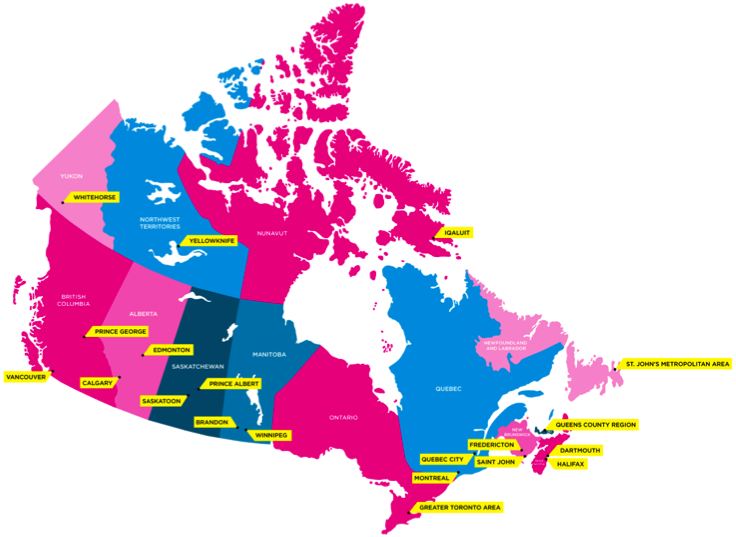 A national initiative of the Canadian Association for Community Living and Canadian Autism Spectrum Disorders Alliance and their member organizations.
WHAT WE DO
Funded by the Government of Canada, we strive to increase the labour force participation of people with an intellectual disability or Autism Spectrum Disorder (ASD).
Active in 20 communities across the country, we have improved businesses through educating employers on inclusive hiring practices.
[Speaker Notes: PRESENTER: DON

RWA Primary Communities
 
Newfoundland and Labrador – St. John’s Metropolitan area 
Prince Edward Island – Queens County region 
Nova Scotia – Halifax and Dartmouth 
New Brunswick – Fredericton and Saint John 
 Quebec – Montreal 
 Ontario – City of Toronto, Greater Toronto Area and Mississauga 
Manitoba – Winnipeg 
 Saskatchewan – Saskatoon and Regina 
Alberta – Calgary and Edmonton 
British Columbia – City of Vancouver and Metro Vancouver Regional District 
Yukon – Whitehorse 
Northwest Territories – Yellowknife 
Nunavut – Iqaluit]
Our vision
An inclusive and effective labour market with an employment rate for people with an intellectual disability or ASD on par with the national average.
Promote
Connect & Support
Complement & Enhance
Awareness among employers and the general public on the benefits of hiring people with an intellectual disability or ASD.
Employers, people with an intellectual disability
or ASD, and community agencies at the local, provincial, and national level.
The community employment service delivery organizations by connecting them to new employer demand.
[Speaker Notes: PRESENTER: DON]
The Role of RWA
RWA’s role is a direct response to the challenges expressed by Employers

Lack of knowledge of inclusive employment and its benefits
The inability to identify and secure required on job supports
Lack of knowledge of and connection to community employment agencies
Phase 1 highlights
Total # of jobs filled by persons with an intellectual disability or ASD (Fall 2014-June 2019): 2405
1669 Hires >15hrs/week
146 Post-Secondary Outcomes
143 Self-Employment Outcomes
447 hires <15hrs/week)

7 National Partnerships with Costco, Value Village, Home Depot, Holloway Holdings, Sodexo, Purolator and PepsiCo 

Received formal recognition for innovative work in creating inclusive workplaces through the Zero Project at the United Nations in Vienna (2017)
[Speaker Notes: PRESENTER: DON]
INTRODUCTION TO RWA: a partnership initiative of Cacl and casda
[Speaker Notes: PRESENTER: DON]
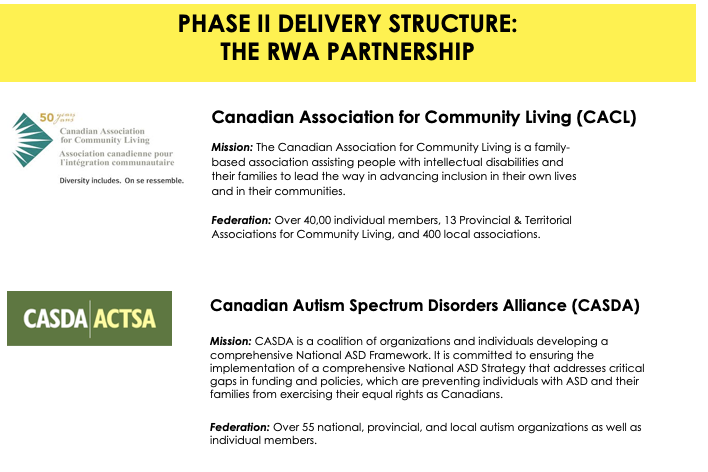 [Speaker Notes: PRESENTER: DON]
Phase II Delivery Structure:
THE RWA partnership
CACL
CASDA
RWA EXECUTIVE
P/T IMPLEMENTATION PARTNERS (19)
(CASDA + ACL)
LABOUR MARKET
FACILITATORS (20) + AUTISM OUTREACH COORDINATORS (4)
EMPLOYERS
LOCAL EMPLOYMENT AGENCY PARTNERS
[Speaker Notes: PRESENTER: DON]
Rwa’s national team
RWA is a collaboration between CACL/CASDA and the individual P/T delivery partners.  This collaboration is based on a series of signed MOU’s.  Both the RWA National Team and local partner ED/CEO (or designate) have a collaborative role in supervising and supporting the work of the RWA delivery team members and helping those team members deliver on program expectations.

The RWA National Team is responsible for structuring and guiding the RWA delivery team members’ scope of work.  This includes working directly with team members to help guide and support their day-to-day activity.  The National Team also guides certain administrative roles/reporting, undertaken by the delivery team members in order to ensure program fidelity. 

The national team will develop partnerships with national-scale employers to generate demand for employees with an  intellectual disability and ASD within their organizations. This national demand will then be transferred to the local community level. 
The national team also develops resources to support the team in employer engagement and in fulfilling employer demand and developing national public awareness and marketing. 

National Team:
National Director – Don Gallant
National Operations Manager – Frank Fagan
National Policy and Resource Development Manager– Radha MacCulloch
[Speaker Notes: PRESENTER: DON]
Role of the LMF
Working in partnership with supported employment agencies, and in collaboration with their P/T partner colleagues, the LMF undertakes efforts to increase employer awareness and demand to hire, and then aligns local employer demand with potential candidates with an intellectual disability or ASD and ensures that all necessary supports are provided to both the employee and employer. 

The LMF serves two core functions: 

Generate employer demand to hire across a range of industries and sectors
Align employer demand with employment agency partners
[Speaker Notes: PRESENTER: DON]
RWA Delivery Team: lmfs
20  Labour Market Facilitators (LMFs) are housed within P/T ACLs and CASDA partners :

Newfoundland (NLACL, St. John’s): Adam Power
New Brunswick (NBACL, Fredericton): Corinne Arsenau
Nova Scotia (NSACL and AutismNS,  Halifax): Andrew Smith, David Paterson
Prince Edward Island (PEIACL, Charlottetown): Adam Spence
Quebec (SQDI and Giant Steps, Montreal): Martine Asselin, Amelie Duranleau
Ontario (Community Living Ontario and Kerry's Place, Toronto): Jackie Moore, Siobhan Costelloe, Meggie Stewart
Manitoba (Inclusion Winnipeg, Winnipeg): Claudia Gass
Saskatchewan (SACL, Saskatoon; Autism Resource Centre): Tyler Solsten, Brenna Steffensen
Alberta (Inclusion Alberta, Edmonton; STA, Calgary): Trina Steed, Bill McGregor
British Columbia (Inclusion BC, Vancouver and Canucks Autism Network):  Kwaku Yeboah, Ross MacMillan
Nunavut (Makinnasuaqtiit Society,  Iqaluit): Isaac Mensah
Northwest Territories (Northwest Territories ACL, Yellowknife): Junn Gesmundo
Yukon (Yukon ACL, Whitehorse): Chris Vainio
[Speaker Notes: PRESENTER: DON]
Role of the AOC
The Autism Outreach Coordinator (AOC) seeks to connect adolescents, young adults and adults with ASD to supports and services in their community with the ultimate aim of assisting individuals in obtaining competitive employment.  The AOC achieves this through the following core functions: 
 
Direct outreach to both persons with ASD who are looking for employment and/or employment supports as well as those families, associations, groups, agencies and educational institutions who may support persons with ASD who are looking for employment or employment supports
Intake and assessment with individuals with ASD in order to determine their strengths, support needs and employment goals
Direct referral of the individual to internal and/or external services, supports and existing employment opportunities. 
Ongoing systems/service navigation and coordination as needed with the ultimate aim of assisting the individual in obtaining competitive employment
[Speaker Notes: PRESENTER: DON]
RWA Delivery Team: AOCs
4  Autism Outreach Coordinators (AOCs) are housed within 4 CASDA partners :

New Brunswick (Autism Connections, Fredericton): Sydney Allen
Nova Scotia (AutismNS,  Halifax): James Jollymore
Alberta (Society for Treatment of Autism, Calgary): Anna Ryan
British Columbia (Canucks Autism Network):  Sarah Armstrong
[Speaker Notes: PRESENTER: DON]
The rwa model: how it works
[Speaker Notes: PRESENTER: FRANK]
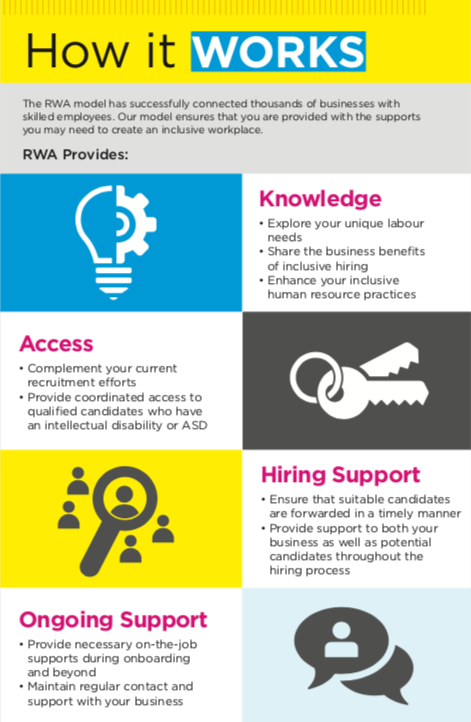 How we explain what we do for employers
[Speaker Notes: PRESENTER: FRANK


How it works from the employer perspective]
How we actually do it!
How it works
LMFs generate employer demand to hire

LMFs share the “demand” (i.e. the job opportunity) with network of local employment agency partners

RWA provides funding to the agency supporting the new hire in order to cover any on-the-job supports that are not provincially/territorially-funded or not provided by the agency

RWA maintains a relationship with both the business and the agency supporting the individual over time to ensure the hire has the supports they need and the employer is satisfied
[Speaker Notes: PRESENTER: FRANK]
Who is eligible?
Our agreement with the Government of Canada requires that eligible participants for RWA include:​
​
Persons who self-identify as having an intellectual disability or Autism Spectrum Disorder (or both)
Persons who are looking for employment, legally entitled to work in Canada and require assistance to prepare for, obtain and keep employment or become self employed​

Some individuals may require supports on-the-job. Those individuals must not be eligible for assistance under Part II  of the EI Act. If so, a request for an exemption can be submitted.
​
The term intellectual disability is used to describe people who have difficulty learning, and need assistance to carry out the practical and social activities of daily living – this includes FASD. ​
​
Autism Spectrum Disorder (ASD) refers to a neurodevelopmental disability that affects social communication and behaviour.
[Speaker Notes: PRESENTER: FRANK


*A SIN check is completed on all individuals hired for an RWA job.]
What makes Rwa unique?
We are a complementary program whose success is a direct result of the hundreds of partnerships we have built across the country. 

We provide coordinated access to a talent pool of skilled candidates who also happen to have an intellectual disability or autism

We provide employers with ongoing support across hiring cycles and individual employment trajectories

We have flexible funding to ensure that individuals have all the supports they need to be successful on the job

Operating in every province and territory, we can easily partner with national businesses with locations across Canada to provide coordinated support in inclusive hiring
[Speaker Notes: PRESENTER: FRANK

We don’t represent individuals - we are not looking for a job for a specific individual.]
Responding “Outside the 20”
RWA operates in 20 primary communities across the country.

However, RWA remains responsive in communities beyond the primary 20 mostly due to relationships with national employers: Costco, Home Depot etc.  In these communities RWA will provide support as per its model, but will not proactively engage in prospecting to additional employers to create further demand in these areas.

Beyond our national employer relationships, we do anticipate some employers and job seekers outside of the identified 20 priority communities will be interested in RWA, and will approach the LMF to be involved.  The LMF will connect these employers and/or job seekers to a local employment agency in their community.
[Speaker Notes: PRESENTER: FRANK]
How to generate employer demand: 
Prospecting, Outreach and Engagement
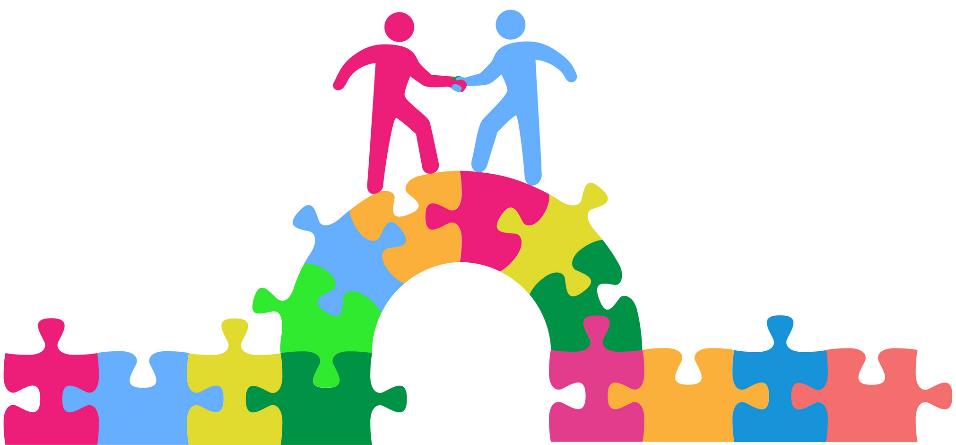 [Speaker Notes: PRESENTER: RADHA


RWA’s primary objective is the achievement of employment outcomes. RWA’s success in supporting businesses to hire is a result of considerable outreach and engagement efforts.]
GENERATING EMPLOYER DEMAND
RWA generates employer demand to hire through prospecting, outreach, and ongoing engagement with businesses. 

What is "Generating Employer Demand"? 
Generating employer demand to hire is the foundation of the RWA project and is central to the role of LMF. It involves actively reaching out to new and prospective businesses with the aim of increasing their confidence and capacity to hire employees with an intellectual disability or ASD through RWA.
[Speaker Notes: PRESENTER: RADHA]
Generating & FULFILLING employer demand to hire 
(Employment outcomes/jobs)
For the purposes of Ready, Willing & Able, a job is defined as real work for real pay as part of the general workforce and alongside persons without disabilities in inclusive community settings. Jobs are paid at industry standard wages associated with the position and with the same protections and benefits available to the general workforce. Work can be full-time, part-time (15+ hrs/wk) or seasonal*. 

Jobs can also include self-employment, and business partnerships in which people operate and maintain their own businesses for the purposes of earning income.

* LMFs may generate jobs of less than 15 hours/week through the RWA project. While such efforts will be recorded and noted, these will not be counted as part of the anticipated 1100 employment outcomes.
[Speaker Notes: PRESENTER: RADHA

What do we mean by “employer demand to hire”? We mean jobs.]
Prospecting: What is it?
Prospecting is a continuous process of generating a list of potential leads (employers)

Prospecting involves all the work that precedes your tailored presentation on the business case for inclusive hiring. 

Prospecting includes your preparation (research on the business) and initial approach to potential leads. This step may take a number of attempts and you may speak to a number of people in the organization in order to determine who the right person is to share “the presentation” or pitch with.
[Speaker Notes: PRESENTER: RADHA

How do we generate employer demand to hire? Three core activities: prospecting, outreach and active (and ideally long-term) engagement. In the next few slides, we’ll define each of these activities and talk about some tips for you to keep in mind

What is prospecting?

This is done through leveraging existing networks, social media, completing a labour market scan of the local business community etc. 
During initial approach, you will briefly share the reason you are approaching (e.G. What RWA is) and begin to identify the labour/hiring needs of the business. 
**Team members are expected to track prospecting/initial approach/employer contacts so that companies are not approached multiple times by multiple team members (where applicable)**]
Prospecting: Tips
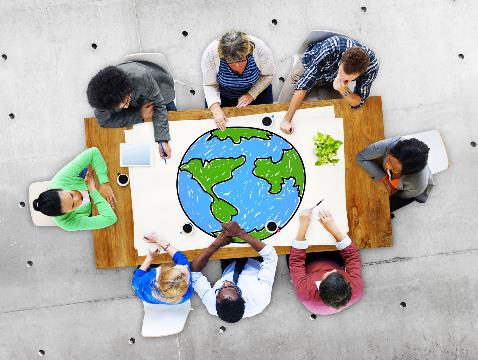 Conduct an SCAN of the labour market: know who’s hiring in your community

What are the MAJOR SECTORS?  Who are INDUSTRY LEADERS?
[Speaker Notes: PRESENTER: RADHA

Each LMF should begin their work by conducting an labour market scan in their community.  Using resources such as local Boards of Trade and Chambers of Commerce, personal/professional contacts (and so forth), you should build a concise picture of businesses in your community.  What are the major sectors?  Who are the major players per sector?  Independent businesses vs national brands/chains.  Who are the major HR and/or management personnel per employer?  What is the employment situation like in your community, contextualized by things like upturns or downturns in the economy? And so forth. 
 
This scan will then give you a good foundation about where and how to begin your prospecting.  It is also worth noting that in many communities, this scan will be influenced by leads, advice, suggestions and the “no-fly-zones” you receive from your community employment agency partners.  RWA’s work is meant to enhance and build upon the work of these agencies, so you should have a good sense of where (from a business point of view) these agencies “operate”, and ideally how you can strategize your outreach to complement such.]
Prospecting: Tips
Cold calls vs. warm leads

Look to your network
Collaborate with your colleagues to share leads across the country
Ask for an introduction
If you do not have a “warm lead”, explore opportunities for in-person, face-to-face connections (e.g. job fairs, Chamber of Commerce events)
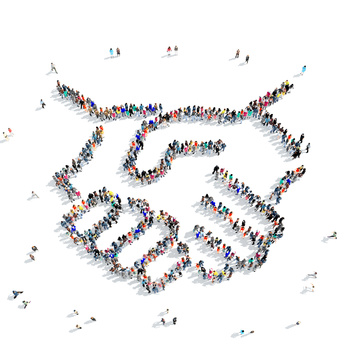 [Speaker Notes: PRESENTER: RADHA

RWA has had the most success in prospecting when there is an existing relationship or a mutual contact facilitates an introduction. 

Look to your network
Explore personal and professional connections (friends, family, colleagues, boards)
Build your profile, activity and connections on LinkedIn
Foster employer champions

Collaborate with your colleagues to share leads across the country
When considering reaching out to a business with multiple locations across the province or country, first reach out to your colleagues to explore their experiences and successes

How do you ask for an introduction? 
Prepare a brief description of who you are and what you do with RWA – be prepared to share this information either in-person or over email. 
You should be able to describe what you do in 1 or 2 brief, yet compelling sentences
Remember to customize it to your audience
Draft an brief description of who you are, what you do with RWA and why you want to meet – keep this on hand so that you can share it with those in your network who can make a connection for you

If you do not have a “warm lead”, explore opportunities for in-person, face-to-face connections (e.g. job fairs, Chamber of Commerce events). These do not have to be job fairs for job seekers with disabilities.]
Prospecting: Tips
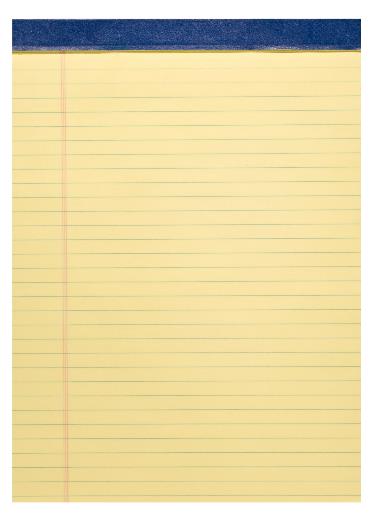 Can you describe who you are and what you do in one paragraph?

WHAT’S OUR “ASK”?
[Speaker Notes: PRESENTER: RADHA

Your Elevator Speech]
Prospecting: Tips
Who to connect to?
 
Businesses that are actively hiring or looking to hire in the near future
HR/Talent Acquisition/Hiring Managers
Diversity & Inclusion teams (often embedded within HR)
Owners/presidents/COOs/CEOs
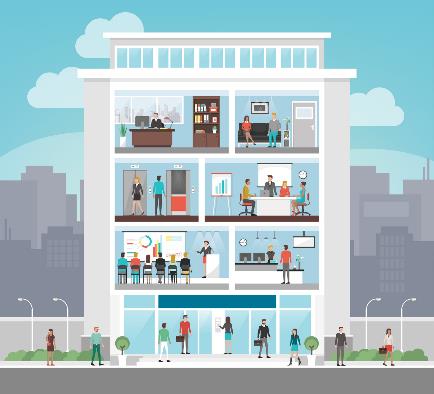 [Speaker Notes: PRESENTER: RADHA

RWA works with may small and medium sized entreprises (SMEs). For these smaller businesses, the best point of initial contact is often the owner. 

In larger, national or global companies, your first point of contact may be HR and Diversity & Inclusion teams.]
Prospecting: Tips
Focus efforts on building individual relationships

Networking events vs. individualized connections
Use LinkedIn (see tip sheet)
Work for an in-person meeting
Know how to adapt your approach
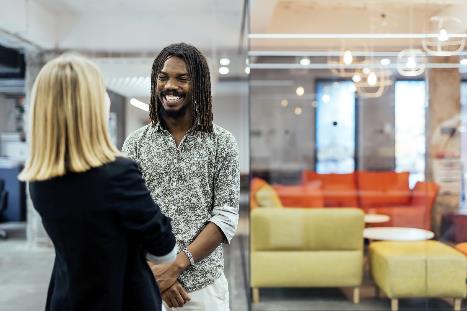 [Speaker Notes: PRESENTER: RADHA

While business networking events may be beneficial, the most successful partnerships have emerged from individual connections that RWA team members have forged with businesses
Use LinkedIn as an outreach and networking tool
Work for an in-person meeting
Know how to adapt your approach. Depending on where your contact works within the business (e.g. HR, CEO, management etc.), they will have a different lens, aims, questions and concerns. Be sure to tailor your approach (style, information conveyed etc) based on their role. If you are talking to HR, they may have specific questions around recruitment and selection. If it’s leadership, they may have questions around how to build buy-in with management.]
Prospecting: Tips
Explore businesses who have a diversity & inclusion mandate

Businesses that have a formal D & I strategy are typically open to building partnerships with organizations or initiatives that can support them in sourcing candidates with diverse abilities
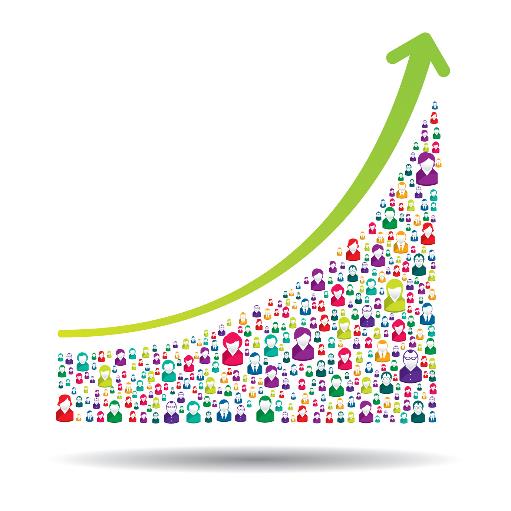 [Speaker Notes: PRESENTER: RADHA

RWA can be very attractive for those businesses who have a formal commitment to D & I because we are viewed as a mechanism or tool to support them in fulfilling this mandate. 

However, it’s important to keep in mind that we don’t only work with those businesses who have a D & I mandate. In fact, RWA has seen great success with SME’s that do not have a large HR department.]
Prospecting: Tips
Reach out, reach out, reach out

Converting prospecting to active engagement is challenging! 
Roughly 10% of prospecting activities actually results in active engagement
Diversify your prospecting strategies
Relationship-building is central to success
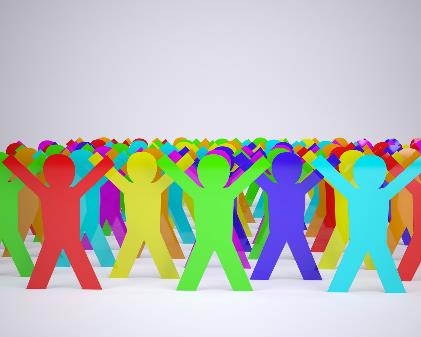 [Speaker Notes: PRESENTER: RADHA

Prospecting is challenging work. The conversion rate from prospecting to engagement to hiring is low! We have found that roughly 10% of prospecting actually results in active engagement. 

Diversify your prospecting strategies, make sure you’re getting away from your desk and meeting people in person. Relationship-building is central to success.]
Tips for Event-Based prospecting
Partner! If you are interested in hosting an event consider partnering with a sector council or individual business
Partnering with a recognized industry leader will help you attract a larger group of attendees
Ensure you have a way of collecting attendee contact information
See Tip Sheet for further information
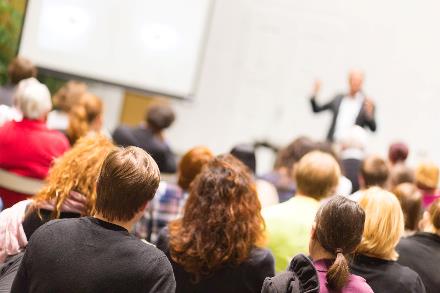 [Speaker Notes: PRESENTER: RADHA

Event-based outreach and engagement is not RWA’s primary method of connecting with businesses as the return on investment for hosting these types of event is minimal. That said, there may be opportunities for event-based engagement that you may advantageous and complementary to your broader engagement strategy. Remember, just like “awareness raising sessions”, events are not ends in and of themselves, they are a means to an end. We do not recommend hosting or partnering on an event in your first 3-4 months. 

As a general rule, opportunities for event-based engagement often emerge as a result of your engagement and relationship-building with businesses, sector councils etc. and are not RWA-led. Partnering with an existing event or group is best practice as you can tap into the network that that particular group has already developed, minimizing the effort and stress of attracting a large enough group of attendees. If you are invited as a speaker at this type of event, be sure to share a call to action with attendees and have a strategic method for collecting contact information for follow up.]
Prospecting: Lessons Learned
What is effective?
 
Get out there! Effective prospecting happens away from your desk
Effective prospecting is about leveraging existing relationships
Converting prospecting to a commitment to hire is challenging! Only 10% of your prospecting efforts will translate to jobs filled!
Building an online network
What is not? 

Using only one method of prospecting
Over-reliance on job boards to identify businesses that are hiring
“Armchair prospecting”
Over-reliance on event-based prospecting
[Speaker Notes: PRESENTER: RADHA

“Armchair prospecting” – passive forms of prospecting e.g. email blasts etc.]
Outreach: What is it?
This step follows your initial approach and preliminary assessment of the company’s labour needs. 

Based on the work that you have done in prospecting, preparing and initial approach, you now have the information you need to provide a focused and relevant discussion on the value of inclusive hiring that resonates with the unique needs of the business.

The usual strategy for outreach involves a face to face meeting with the potential employer, but the format of “the pitch” or “the presentation” may sometimes vary (e.g. webinar, videoconference, teleconference) but its defining feature is that it is a tailored, focused discussion about the business case for inclusive hiring.
[Speaker Notes: PRESENTER: FRANK]
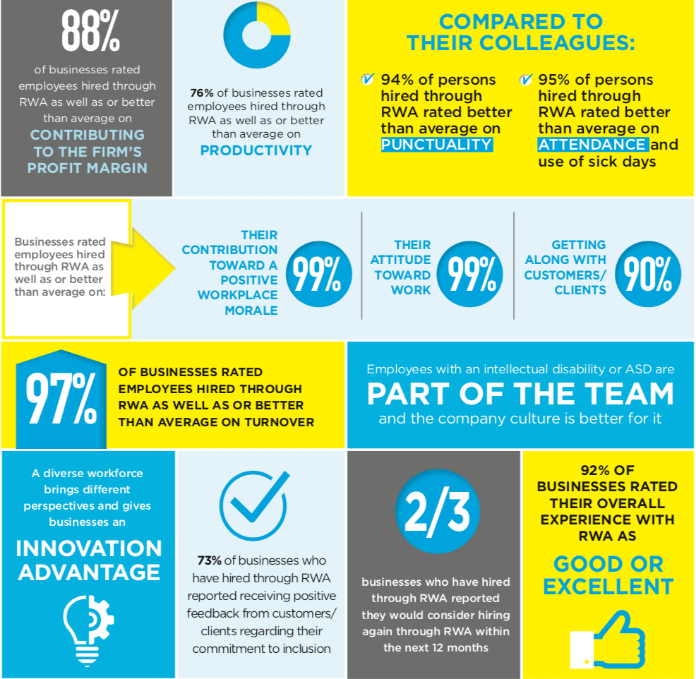 THE BUSINESS CASE FOR INCLUSIVE HIRING
[Speaker Notes: PRESENTER: FRANK

RWA’s Business Case

Misconceptions/myth-busting (cost of accommodations, safety)

Productivity and performance (reliability, retention and innovation)
Impact on corporate culture
Impact on consumers]
Outreach: Tips
Practice your presentation or pitch

Know the business case for inclusive hiring 
You should feel comfortable enough with the business case to be able to tailor your presentation to the unique needs of the business in the moment
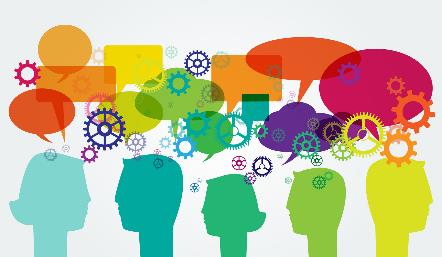 [Speaker Notes: PRESENTER: FRANK

You want to feel comfortable enough with the business case for inclusive hiring that you can easily make your pitch across a number of different scenarios (e.g. in a board room, a loud warehouse or riding in the elevator)]
Outreach: Tips
Do your research & Listen! 

Learn about the business prior to meeting
While this is your opportunity to share the business case, you should ensure that the person or group you are speaking with have ample opportunity to ask questions and share their own experiences or perspectives.
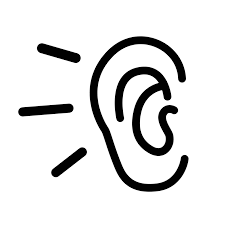 [Speaker Notes: PRESENTER: FRANK

Learn about the business prior to meeting
Don’t go in with the pitch right away – ideally, outreach is the first step in longer-term engagement. Do not try to make the full pitch in the first 10 minutes of meeting with a business. Frame your outreach  from an informational perspective – are they an industry leader? What can you learn from them about their unique labour needs? Do they have a formal commitment to Diversity & Inclusion? After learning more about their business and HR needs, you can then tailor your pitch to address their unique context and needs
They should walk away from your meeting feeling like they have been heard and you understand their needs]
Outreach: Tips
Make sure you have the right people at the table

Ideally, you want to share the business case with those that hold decision-making power within the company
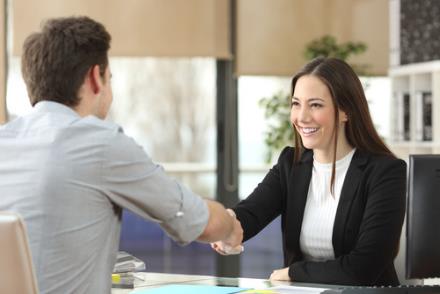 [Speaker Notes: PRESENTER: FRANK]
Outreach: Tips
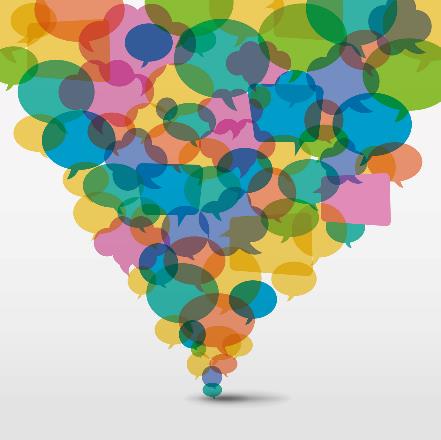 Be prepared to answer questions!

Businesses will likely have many questions for you
Luckily, we have lots of experience in working with employers and know many of their frequently asked questions
[Speaker Notes: PRESENTER: FRANK]
FAQs from Businesses

What types of jobs are best for candidates with an intellectual disability or ASD?
What kinds of accommodations are typically required? 
What are your results? How many businesses have you supported in hiring? 
After someone is hired, who supports us?  What is your role? What is the role of your agency partners?
[Speaker Notes: PRESENTER: FRANK & RADHA - ALTERNATE]
What types of jobs are best for candidates with an intellectual disability or ASD?
When exploring potential roles with a business, keep in mind:

RWA does not recommend job carving
RWA does not offer wage subsidies
You should have a general sense of the job seekers that your agency partners are currently supporting
While there may be certain jobs or roles over others that may generally be a better fit for people with an intellectual disability or ASD, it is impossible to identify a definitive list of jobs or positions that are best.
[Speaker Notes: One of the questions that businesses often ask is “what kinds of jobs are best for a person on the autism spectrum or a person with an intellectual disability?” While there may be certain jobs or roles over others that may generally be a better fit for people with an intellectual disability or ASD, it would be impossible to identify a definitive list of jobs or positions that are best. Determining fit between a job and a candidate with ASD or an intellectual disability occurs in much the same way as it does for a candidate without ASD or an intellectual disability - on an individualized basis. Typically, a good candidate is determined based on the fit between the businesses’ needs and the candidate’s unique knowledge, skills and attributes. 

Over the course of the initiative, individuals with ASD or an intellectual disability have filled a diversity of roles – from landscaping to graphic design and communications to food services, data entry and quality assurance.  In other words, you are not expected to focus your outreach and engagement efforts on one kind of role or one kind of industry.]
What kinds of accommodations are typically required?
Common workplace accommodations:

Disability awareness training
Job coaching
Sensory Accommodations
Augmentative and Alternative Methods of Communication
Natural Supports or Mentorship
Every employee is different, with unique abilities and needs. As such, all employees, with or without disabilities, require accommodations of some sort.
[Speaker Notes: Every employee is different, with unique abilities and needs. As such, all employees, with or without disabilities, require accommodations of some sort.  

RWA describes workplace accommodations as supports or benefits that are put in place in order to allow businesses to tap into the full talent of their employees.  

Ready Willing and Able and our employment agency partners offer a range of supports and resources that enable participating businesses to address the accommodation needs of their employees with an intellectual disability or ASD, at no cost to the business. 

Here are some examples of common workplace accommodations for employees with an intellectual disability or ASD. 

This is by no means an exhaustive or prescriptive list - some employees with an intellectual disability or ASD won’t require any accommodations at all. 

***If you are uncertain if RWA can fund a specific accommodation/on-the-job support, please reach out the National team to discuss.***]
After someone is hired, who supports us?  What is your role? What is the role of your agency partners?
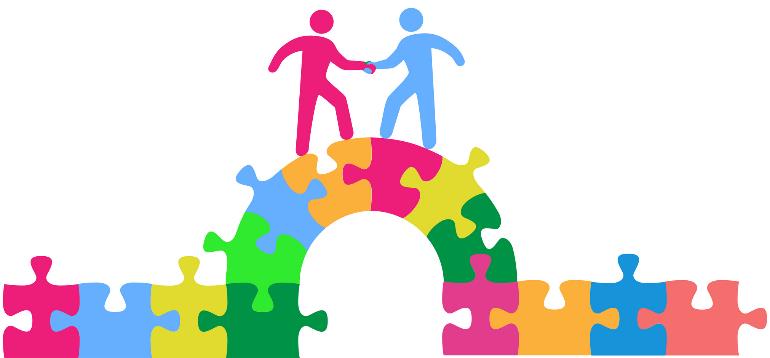 Candidate/Employee
Business
RWA Employment Agency Partner
RWA
[Speaker Notes: PRESENTER: FRANK & RADHA - ALTERNATE

First, RWA provides coordinated access to a broad pool of candidates with an intellectual disability or ASD. In 20 communities, across Canada we have developed networks of experienced employment agency partners who support qualified candidates with an intellectual disability or ASD in employment. 

Our employment agency partners are experts in personnel assessment and evidence-based strategies for supporting individuals with an intellectual disability or ASD on the job. 

RWA works with you, the employer to ensure that the necessary foundation, best practices etc. are place to foster successful commitment to inclusive hiring. In this way, the RWA initiative provides a holistic, wraparound approach to inclusive employment that follows you throughout the employment trajectory – from recruitment/selection to onboarding and maintenance.]
Engagement: What is it?
Engagement follows “the presentation” (or outreach) when it is determined a lead is serious. 

It involves any activities that follow “the presentation” (or outreach) both preceding a hire and following a hire. 

Engagement involves any number of activities that support an employer in hiring inclusively over time

Engagement is not a single event – it is a relationship 

Employers typically commit to hire in the “engagement” stage
[Speaker Notes: PRESENTER: RADHA

You’ve met with the business and shared the business case for inclusive hiring – now you enter into the engagement stage. This is where you develop a relationship and begin to work together.]
Engagement
RWA can…
Provide direct connections to employment agencies who provide on-the-job supports and accommodations to candidates and new employees with an intellectual disability or ASD

Facilitate connections to businesses who have hired through RWA previously

Ongoing consultative support

Showcase your successes in inclusive hiring
Provide support in exploring current labour needs (review of job descriptions, environmental scan of work setting)

Coordinated connection to a broad candidate pool (in consultation and collaboration with recruiters and/or hiring managers)

Review of current selection processes to identify practices that may inadvertently screen out strong candidates; support in the implementation of inclusive selection strategies

Consult in the development of a strategic plan for providing awareness training

Deliver/coordinate ongoing awareness training, customized to distinct organizational groups
[Speaker Notes: PRESENTER: RADHA

First, RWA offers coordinated access to a broad pool of candidates with an intellectual disability or ASD. In 20 communities, across Canada we have developed networks of experienced employment agency partners who support qualified candidates with an intellectual disability or ASD in employment. 

Our employment agency partners are experts in personnel assessment and evidence-based strategies for supporting individuals with an intellectual disability or ASD on the job. 

RWA works with you, the employer to ensure that the necessary foundation, best practices etc. are place to foster successful commitment to inclusive hiring. In this way, the RWA initiative provides a holistic, wraparound approach to inclusive employment that follows you throughout the employment trajectory – from recruitment/selection to onboarding and maintenance.]
Engagement: Tips
Offer resources and support
Information & awareness training
RWA Works
In-person training sessions
Print resources
Focused networking events to bring hiring managers, agency partners and job seekers together
Remember that you are ALWAYS working towards a commitment to hire!
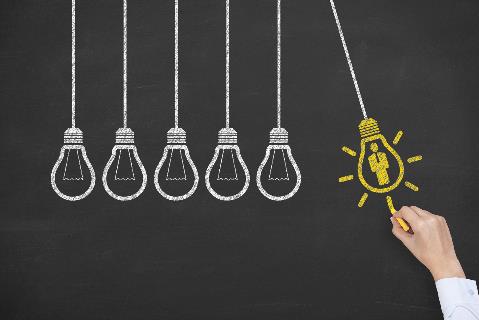 [Speaker Notes: PRESENTER: RADHA

As part of your relationship-building efforts, you may work with businesses in building their confidence and capacity through sharing resources and supports. Remember that you are ALWAYS working towards a commitment to hire! Awareness raising and networking events are not ends in and of themselves but are rather means to an end!

The following are some of the types of organizational supports that we can offer:

Information & awareness training
RWA Works
In-person training sessions
Print resources

Networking events (to bring together agency partners, job seekers and hiring managers (e.g. the Ontario team worked with the City of Toronto to hold a session with RWA and agency partners to learn about their hiring needs and recruitment and selection process).]
What to do when a business commits to hire?
Gather all necessary information regarding the job opportunity and their recruitment and selection strategies and suggestions 
Ask for a site visit to collect hidden information on the job
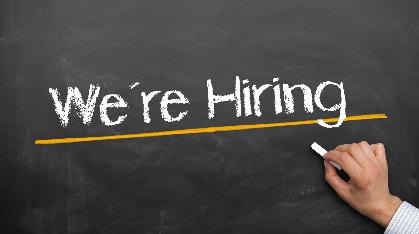 [Speaker Notes: PRESENTER: RADHA

You’ve invested time and energy into building a relationship with an employer – now what happens when they commit to hire through RWA? (We’ll talk about how to bring candidates forward a little later.)


Gather all necessary information regarding the job opportunity 
Make sure you have time to carefully read over the job description, ask questions and take notes – you’re looking to unpack the job requirements further
Obtain a comprehensive understanding of their selections strategies – do they do pre-screening? What does that look like?  Is it a phone call? Email? What questions do they ask? What is the interview like? Who conducts the interview?
Where possible, ask if you can review the selection strategy and provide feedback e.g. reviewing pre-screening questions and interview questions
Ask for a site visit to collect additional ‘hidden’ information on the job (Environmental scan template available)]
Ongoing Engagement: What is it?
Ongoing engagement is about developing a long-term relationship with the employer and job maintenance for existing RWA hires

Long-term engagement activities that follow a company’s first hire through RWA may include a number of activities e.g. ongoing training, regular telephone contact, meetings, trouble shooting, additional hires, celebrating their successes etc.
[Speaker Notes: PRESENTER: RADHA

An employer has hired, maybe once, maybe twice or more. This doesn’t mean that your engagement efforts end.]
Ongoing Engagement
What to do after a business hires?
*See tip sheet for more information on post-hire touchpoints
[Speaker Notes: PRESENTER: RADHA]
Ongoing engagement
Explore company ‘reach’

Is the company affiliated with other organizations e.g. in-house catering/hospitality?
Do they have multiple locations in the community, province, or country?
Would they be open to connecting you to their suppliers?
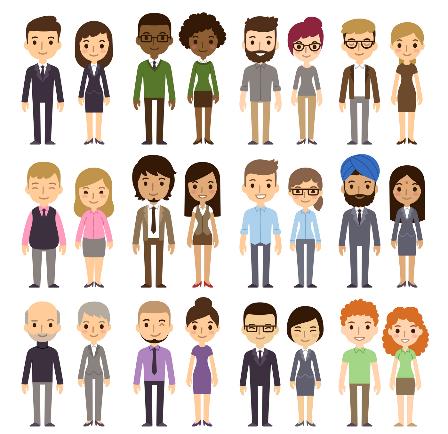 [Speaker Notes: PRESENTER: RADHA

Keep in mind that you can generate ‘warm leads’ through those businesses who have hired through RWA previously. In some cases, a business who you are engaging with may not be in a position to hire themselves but they may have affiliates who would be interested in working with RWA. 

Ask if your contact would be open to facilitating an introduction for you.
Employer champion]
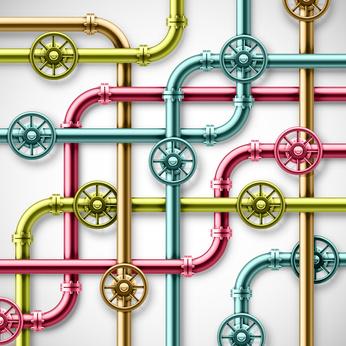 Working with a Network of Employment Agency Partners
[Speaker Notes: PRESENTER: FRANK]
Working with employment agency partners
RWA partners with community-based employment agency partners that support persons with an intellectual disability or ASD. In order to fill the jobs that LMFs generate, RWA must develop and maintain a robust network of employment agency partners who can put forward suitable candidates and provide on-the-job supports, if and as needed.  
As experts in personnel assessment, RWA’s employment agency partners identify potential candidates through: 

Identifying and assessing job seeker aspirations, interests, skills, strengths and areas of difficulty 
Assessing potential fit between the job seeker and the employment opportunity shared by RWA 
Identifying the type and intensity of accommodations that may be needed in order to ensure the person is successful in the job 
Implementing the accommodations needed and developing a plan to fade supports (if and as needed)
[Speaker Notes: PRESENTER: FRANK]
Working with employment agency partners
RWA’s employment agency partners are responsible for fulfilling the following functions: 

Responding to RWA-generated employer demand by selecting and putting forward appropriate candidates for each job opportunity (that meet RWA eligibility criteria). 
Supporting and guiding job candidates through the interview and selection process with the employer. 
Assessing any need for on-the-job supports and working with RWA to ensure those supports are applied and managed. 
Working with RWA to capture needed participant data, and follow-up (quarterly updates etc.) as required. 
Continuing to support the employee throughout their employment, advising on when the scope of necessary on-the-job supports may need to be amended.
[Speaker Notes: PRESENTER: FRANK]
CREATING/SOLIDIFYING A NETWORK OF AGENCY PARTNERS
LMFs share criteria for becoming an agency partner:
must support job seekers with an intellectual disability or ASD
must provide employment supports (e.g. on-the-job supports)
has a proven record of supporting persons with ASD or intellectual disability on-the-job


Share expectations
Allow opportunity for dialogue and questions
In phase 2, ALL of our supported employment agency partners will be guided by an MOU with RWA (template available)
[Speaker Notes: PRESENTER: FRANK

In order to provide employers with coordinated access to qualified candidates, we have developed networks of employment agency partners in each of our 20 communities

Criteria for selecting agency partners:

Must support job seekers with an intellectual disability or ASD
Must provide employment supports (e.g. on-the-job supports)

Employment agency partners have been established in each of RWA’s primary communities. We recommend reviewing the MOU that has been established with each partner. 

P/Ts developed their network of agency partners using different methods – in some places, RWA teams held a webinar and invited potential agency partners to attend – if they were interested in being a partner they filled out a brief form and submitted to RWA. The local RWA team then set up a meeting, talked through the points of collaboration further and signed an MOU. In other places, P/T teams engaged agency partners individually, setting up in person meetings to discuss the potential or feasibility of a partnership. 

While agency partners have been established, new agencies may begin providing service in your area who might be a strong RWA partner. If this occurs, discuss with your team (where relevant) and consider meeting with the agency to explore a potential partnership.]
Sharing job opportunities with agency partners
RWA provides coordinated access to a broad pool of candidates, supporting businesses through doing the “recruitment legwork”

Create and maintain an up-to-date listserv of key contacts at each partner agency – this will be the list of people who will receive RWA job opportunities

Get to know your agency partners and the key contacts at each!
[Speaker Notes: PRESENTER: FRANK

For businesses, one of the benefits of working with RWA is that we provide coordinated access to a broad pool of candidates thus performing a lot of the recruitment leg work that a business may have to engage in in order to bring candidates forward
Create a listserv of key contacts at each partner agency – this will be the list of people who will receive our job opportunities
It is important to create and maintain a relationship with your agency partners – this is integral to working together seamlessly to bring forward strong candidates.]
Sharing job opportunities with agency partners
THE CALL OUT: 
Use a standard email template for sharing job opportunities (see template)
Provide agency partners with as much information as possible about the job opportunity
Set clear expectations around the timeline, format and quality of applications
Clearly identify where applications should be sent to 
Consider providing agency partners with a “Face Sheet” that can be appended to each application to share details that might be important for the hiring team to know in advance of an interview (see template)
[Speaker Notes: PRESENTER: FRANK

Develop standard email template for sharing job opportunities 
Provide agency partners with as much information about the job opportunity as possible to ensure strong candidates are put forward
Set clear expectations around the timeline for receiving applications, the format and quality of applications 
Provide agency partners with a Face Sheet that should be attached to the application 


Keep in mind that Ready Willing and Able can provide funding to our agency partners to cover the cost of accommodations/on-the-job supports that extend beyond the mandate of what the employment agency is typically funded to provide.]
Submitting job applications
Should your agency partners send completed job applications to RWA or to the hiring business? 
This process varies across the country
Consult with RWA National and/or your local P/T team to determine the best process
Ask the business you are supporting how they would like to receive applications

If agency partners submit applications to you, keep in mind: 
We do not vet applications. We simply collect applications, ensure they are complete and share with the business
This process is simple, efficient and less resource intensive for the business
[Speaker Notes: PRESENTER: FRANK

Develop standard email template for sharing job opportunities 
Provide agency partners with as much information about the job opportunity as possible to ensure strong candidates are put forward
Set clear expectations around the timeline for receiving applications, the format and quality of applications 
Provide agency partners with a Face Sheet that should be attached to the application]
Relationship building with agency partners
Develop an understanding of the candidates served by your agency partners

Ensure that your contacts at each agency partner are up to date

Meet regularly to build relationships
[Speaker Notes: PRESENTER: FRANK

Develop an understanding of the talent pool served by your agency partners (e.g. survey re number of job seekers with ASD or ID – type of industry/job)
Ensure that your contacts at each agency partner are up to date
Meet regularly]
Troubleshooting with agency partners
Staff turnover with agency partners
Lack of experience working with job seekers with an intellectual disability or ASD
What to do when candidates are not being put forward for RWA job opportunities
Working with organizations who support people with ASD but do not offer on-the job supports
[Speaker Notes: PRESENTER: FRANK

Staff turnover with agency partners: Stay in touch! Ensure you have developed a relationship with senior management who can keep you apprised of staff turnover. 
Lack of experience working with job seekers with an intellectual disability or ASD: Explore opportunities for organizational capacity building – would staff be interested in taking RWA Works? Is there an organization in your community who could deliver a lunch and learn training session? 
What to do when candidates are not being put forward for RWA job opportunities: Meet with agency partners to explore further – what are the reasons that candidates are not being put forward? Explore other talent sources 
Working with organizations who support people with ASD but do not offer on-the job supports: Is there opportunity to refer the individual to an agency partner who offers on-the-job supports? Is the organization/agency interested in building internal capacity to provide on-the-job supports? E.g. hiring job coaches]
Onboarding
Recruitment & Selection
Job Maintenance
EXAMPLES
Review of labour needs
Coordinated access to a broad talent pool
Support in the implementation of inclusive selection strategies
Consult in the development of a strategic plan for awareness training
EXAMPLES
Ongoing consultative support in the development and implementation of inclusive sourcing, and selection strategies
EXAMPLES
 Delivery/coordination of ongoing awareness training, customized to distinct organizational groups
Key Supports delivered by RWA
Key Supports delivered by employment agency partners
EXAMPLES
Identification and implementation of needed accommodations (job coaching, adaptive technology, visual aids). 
Identification of a transition plan for fading supports over time
EXAMPLES
Candidate assessments
Assessment of potential fit between the candidate and the employment opportunity
Pre-employment training, if needed
Individualized supports during the interview process
EXAMPLES
Provision of ongoing supports to the employee (e.g. job coach)
Implementation of transition plan to fade supports
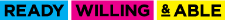 [Speaker Notes: PRESENTER: FRANK & RADHA]
Direct participant supports: what are they?!?!
[Speaker Notes: PRESENTER: RADHA

One of the unique and distinct benefits of RWA is our Direct Participant Supports. RWA recognizes that some individuals with an intellectual disability or ASD might require supports to be successful on the job that simply aren’t available by PT agencies (for a variety of reasons e.g. type, intensity or duration). 

DPS are supports that are provided to an individual hired for a job that you have generated (supports that they might need in order to be successful on the job) that are funded by RWA but provided by one of our agency partners. “top up” or “stop gap” funding]
Direct Participant Supports
A candidate is hired

The employment agency partner who supports the individual hired discusses and identifies support needs (in conversation with the employer)

Where needed supports extend beyond the resources/parameters of the agency partner, a request for funding (Direct Participant Support form) to purchase the needed supports is made by the agency to the LMF

LMF reviews and processes this funding request through the local ACL/CASDA implementation partner (accounting)
[Speaker Notes: PRESENTER: RADHA

Some individuals may require supports on-the-job. 

Participant is ineligible for provincial/territorial funded on-the-job supports provided by your agency (e.g. due to IQ or disability type)
 
￼ Participant has exhausted provincial/territorial funded on-the-job supports provided by your agency (e.g. due to intensity/duration of supports) 
 
￼ Agency has exhausted all provincial/territorial funds available to offer on-the-job supports 
 
￼ Type of support required for the participant is not provincially or territorially funded at your agency 

When a candidate is hired for an RWA-generated job, the employment agency partner who supports the individual hired will work with RWA to collect and process the required participant information form (PIF) and discusses and identifies support needs (this is often done in conversation with the employer). 

Where the new employee’s support needs cannot be met via generic funds (e.g. what the agency partner is funded to provide) and the individual has been identified as eligible for RWA direct participant supports (via SIN check), a request for funding (Direct Participant Support Form, Schedule H) is made by the agency to the LMF to cover the additional costs.

The LMF receives and processes the funding request through the local delivery partner. It is beyond the scope of the LMF to review and assess funding requests beyond ensuring that they fit within the following broad categories of eligible supports. If the LMF receives a request for funding to cover an exceptional or unique support, they are to contact the RWA national team.]
Direct Participant Supports: Examples
[Speaker Notes: PRESENTER: RADHA]
Supporting persons pursuing self-employment
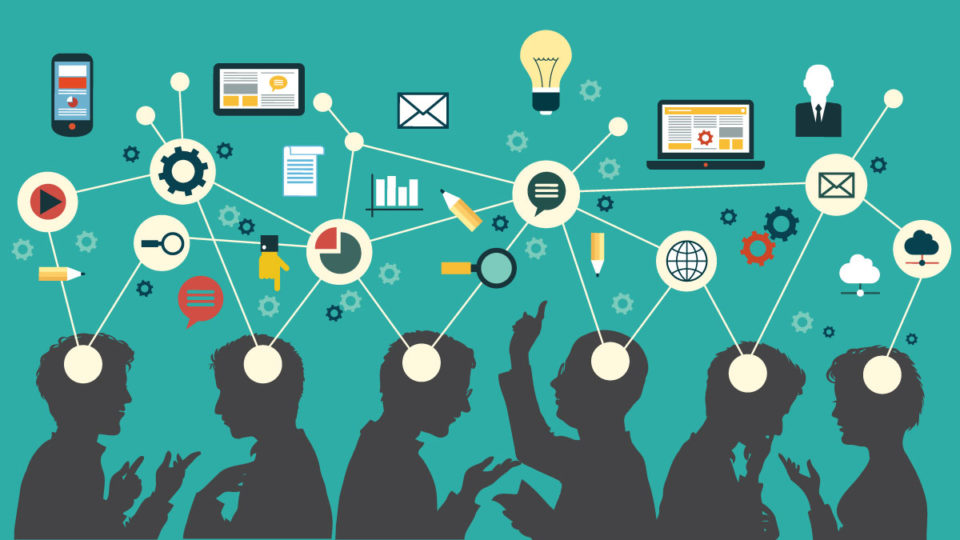 RWA  recognizes the value and fit of entrepreneurial endeavours for individuals with an intellectual disability and/or ASD and can offer support to individuals who are brought forward to RWA by a local agency that supports people in pursuing entrepreneurship.
As related to self-employment, supports for start-up, marketing, and on-the-job supports may be approved; based on agency determination of business feasibility and provision of a business plan.
Those persons who RWA supports in pursuing self-employment are captured as RWA outcomes in quarterly reports.​
[Speaker Notes: PRESENTER: RADHA

While the majority of your work as LMFs will centre on working with businesses and in filling vacant positions with candidates who also happen to have an intellectual disability or autism, RWA does support a much smaller number of individuals who are interested in pursuing self-employment and entrepreneurship/self-employment.

** Just as we are responsive and not proactive in communities outside of the 20, we approach supporting individuals in pursuing post-secondary education and entrepreneurship in much the same way. We are responsive but not necessarily proactive. These instances are brought to us via our agency partners and they are not actively sought out by use.]
Supporting students in Post-secondary education
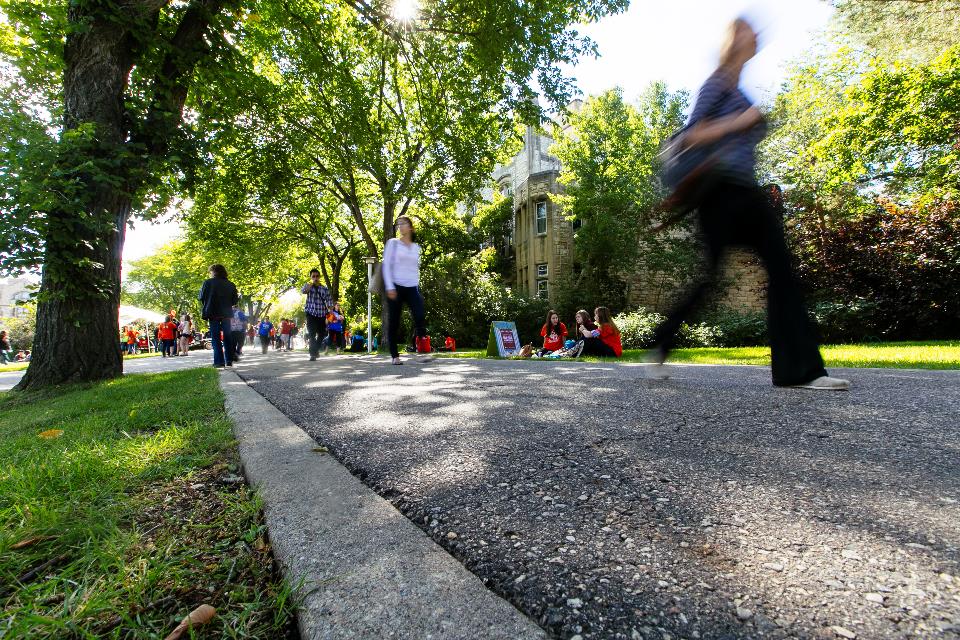 RWA can offer “direct participant supports” to individuals who are brought forward to RWA by a local agency that supports people in pursuing post-secondary education at an accredited educational institution. 

Those students who RWA supports in either getting in to post-secondary school or in being successful in the program are captured as RWA outcomes in quarterly reports.
[Speaker Notes: PRESENTER: RADHA

While the majority of your work as LMFs will centre on working with businesses and in filling vacant positions with candidates who also happen to have an intellectual disability or autism, RWA does support a much smaller number of individuals who are interested in pursuing self-employment and entrepreneurship/self-employment.]
Direct Participant Supports: Examples
[Speaker Notes: PRESENTER: RADHA]
Arranging supports: participant support forms
Local org processes requests and pays out to agencies.





With LMF assistance, local org reports expenditures to RWA monthly
Agency submits supports request
LMF checks request for accuracy
Agency manages supports and renews request as future needs require
RWA/CACL reimburses orgs for support expenditures
[Speaker Notes: PRESENTER: RADHA & FRANK]
partnerships with National businesses
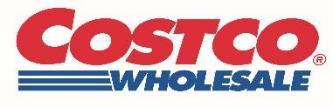 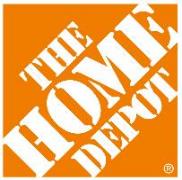 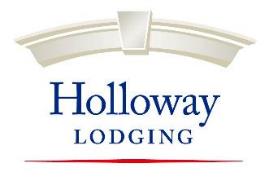 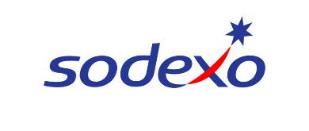 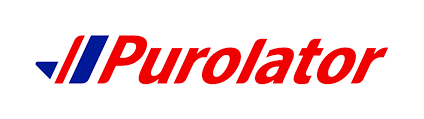 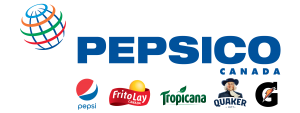 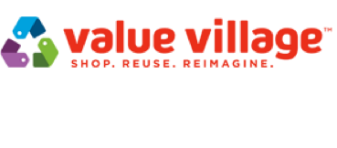 [Speaker Notes: PRESENTER: DON

One of the expected outcomes of RWA is the establishment of partnerships with businesses with locations across Canada.

To date RWA has established partnerships with the following national employers:
	- Costco (all locations nationally)
	- Value Village (pilot project)
	- Home Depot (pilot project)
	- Sodexo (all locations nationally)
	- Holloway Holdings/Travelodge (all locations nationally)
	- Purolator
	- PepsiCo


In general, the national employer partnerships are identified through the efforts of the RWA national team.  Once a national partnership is confirmed, specific locations are assigned to RWA delivery team members, as appropriate.  

Indicate that national partnerships usually involve communities/locations outside the identified 20 priority communities.

Phase 2 – 5 new national partnerships]
Building National Partnerships
If a business is interested in a national partnership:

RWA can support in the strategic development of a targeted pilot, providing upfront investment in the identification of locations and key roles that represent a need of the employer and be a fit with the strengths of our candidates
[Speaker Notes: PRESENTER: DON]
Building National Partnerships
Potential national partnerships are accomplished in one of two ways:
During the course of local engagement efforts, the LMF becomes involved with a business that has locations in other P/Ts. In this case, the LMF should inquire if there might be interest at a corporate level for a larger partnership and if so connect this interest to the National Team
RWA National Team makes initial contact with a national employer, explains the intent and scope of RWA, and explores latitude and interest in a partnership.
[Speaker Notes: PRESENTER: DON

To date, identification of potential national partnerships has been accomplished in one of two ways:

RWA National Team makes initial contact with a national employer, explains the intent and scope of RWA, and explores latitude and interest in a partnership.

OR

During the course of local employer engagement efforts, the LMF becomes involved with an employer who is part of a company that has locations in other provinces and/or territories. In this case, the LMF should inquire if there might be interest at a corporate level for a larger partnership and if so connect this interest to the National Team in a manner that suits the local relationship:
Provide name and contact of RWA National Team and ask that the local manager make contact;
Ask permission to share local contact information with national RWA team, and indicate that someone from RWA national will be in touch as soon as possible; OR, 
Ask if agreeable to sharing corporate information / contact with RWA national who will then follow up at the national corporate level.]
Building National Partnerships
The type and scope of a national partnership depends on the structure and interest / need of corporate national. Depending on the nature of the structure of the business, a national partnership may reflect the following scenarios:

All locations are expected to participate
All locations are ‘strongly encouraged’ to participate (e.g. Ambassador model)
A select number of locations in key P/Ts are identified for a targeted pilot. Upon demonstrated success, the pilot is rolled out to additional locations.
[Speaker Notes: PRESENTER: DON

Some companies are very hierarchical and are able to ‘instruct’ their various locations to hire; while others represent a series of independent operators in which case corporate can only ‘strongly encourage’ hiring to occur. 

In some cases Corporate wishes to roll out an RWA partnership across the full scope of their holdings, while others are interested (at least initially) in engaging in a pilot in a particular community and/or geographic region(s). 

A further consideration in national partnerships is that they will often involve locations that are outside the 20 designated RWA communities. In such instances, the LMF will need to identify appropriate employment agencies in these communities who will be able to respond and hopefully fill the demand to hire.]
The Costco Partnership
Costco Wholesale Corporation is a membership-only warehouse club that provides a wide selection of merchandise. It is the seventh largest retailer in the world. It has 100+ locations in nine Canadian provinces, and 730 locations worldwide.
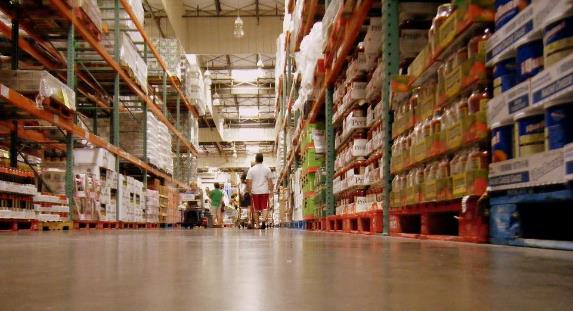 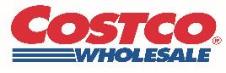 [Speaker Notes: PRESENTER: DON]
The Costco partnership
National partnership formed in 2013
# of participating stores across Canada: 100+
Participating provinces/territories: All but PEI and Territories
Total # of hires in Phase 1: approximately 400
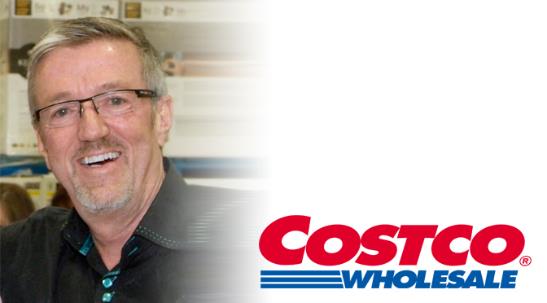 “Our partnership with RWA has brought us some of the most committed employees.”

David Skinner VP HR Canada
[Speaker Notes: PRESENTER: DON

Costco was the first National employer to partner with RWA 

Pilot project with Ontario stores (in GTA) was begun in 2013 prior to RWA receiving federal funding in September 2014

There is strong Corporate support for RWA

While there are obviously exceptions – there is a commitment by Costco to hire via RWA during each of its hiring cycles in each store]
Supporting Costco in inclusive hiring
Meet with managers at participating store locations to establish local relationship, collect details of the hiring process, timing, types of jobs, # of resumes expected

Share information on RWA with store manager

Share job opportunities with agency partners who will determine qualified candidates

Most Costco locations have two hiring cycles per year: May 15 and October 15

Applications forwarded by RWA agency partners to each store location 30 days in advance of the Costco hiring cycle (April 15 and September 15)
[Speaker Notes: PRESENTER: DON


Meet with manager at participating store location to establish local relationship, collect details of the hiring process, timing, types of jobs, # of resumes expected
Share information on RWA with store manager
Costco has two hiring cycles per year: May 15 and October 15
Share job opportunities with agency partners who will determine qualified candidates
Applications forwarded to appropriate store locations 30 days in advance of the Costco hiring cycle (April 15 and September 15). LMF should contact all appropriate agencies and ensure that candidates are forwarded as per noted timelines.

NOTE that Costco usually does not utilize job coaches]
Supporting Costco in inclusive hiring
Candidates should be provided assistance during the interview/selection process if needed by the agency partner

LMF to follow up with store managers (by phone, email or in person) to ensure the process has been successful and to maintain the relationship with the business

LMF to follow up with agency partners to ensure the hiring process was successful and to collect necessary forms

LMF maintains ongoing contact with each store manager to address any issues that may arise

Costco now committed to 2 hires per store location
[Speaker Notes: PRESENTER: DON

Candidates should be provided assistance during the interview/selection process if needed by the agency partner
LMF to follow up with store managers (by phone, email or in person) to ensure the process has been successful and to maintain the relationship with the business
LMF to follow up with agency partners to ensure the hiring process was successful and to collect necessary forms
LMF maintains ongoing contact with each store manager to address any issues that may arise]
The Home Depot Partnership
The Home Depot Canada is the world's largest home improvement retailer, catering to do-it-yourselfers, as well as home improvement, construction and building maintenance professionals. Currently Home Depot operates in all Canadian provinces, employing more than 28,000 associates in 178 stores in Canada.
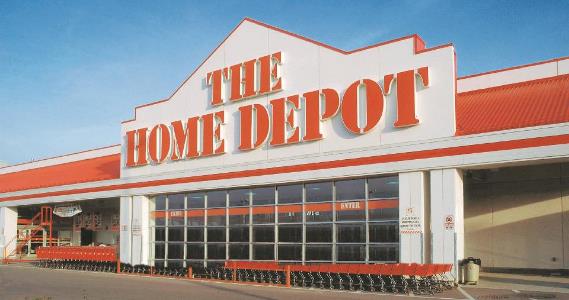 [Speaker Notes: PRESENTER: DON]
The Home Depot Partnership
National partnership formed in September 2015
# of participating stores across Canada: 46
Participating provinces/territories: British Columbia, Alberta, Ontario, Nova Scotia, New Brunswick
Total # of hires in Phase 1: 37

Recent conversations with HD indicate ‘Spring’ is their ‘Christmas’ – have asked RWA to begin contacting store locations
Don to meet with senior staff on October 15th to further define and clarify the hiring process.
[Speaker Notes: PRESENTER: DON


Pilot Project is underway in Ontario, Nova Scotia, New Brunswick, Alberta and British Columbia, involving a total of 46 store locations.]
Supporting HOME DEPOT 
in inclusive hiring
Home Depot Corporate has committed to hire someone in each location within the Pilot Project
LMF meets in person with Regional HR Managers, if and as requested by Home Depot (Corporate)
Store locations do not have regular hiring cycles thus requiring regular contact to ensure RWA is able to bring forward candidates when needed
LMF contacts local store managers, collects additional information regarding potential positions, vacancies, and expectations
Share job opportunities with agency partners who will determine qualified candidates
Applications forwarded to appropriate store locations
[Speaker Notes: PRESENTER: DON


Home Depot Corporate has committed to hire someone in each location within the Pilot Project
LMF meets in person with Regional HR Managers, if and as requested by Home Depot (Corporate)
Store locations do not have regular hiring cycles thus requiring regular contact to ensure RWA is able to bring forward candidates when needed
LMF contacts local store managers, collects additional information regarding potential positions, vacancies, and expectations
Share job opportunities with agency partners who will determine qualified candidates
Applications forwarded to LMF and shared with appropriate store locations

Establishing and maintaining a relationship with the Regional HR staff and each store manager is critical to obtaining employment outcomes….

In some provinces (e.g. BC) candidates are required to apply on line (using RWA cover sheet). In some locations hiring is completed via job fairs….]
THE SODEXO PARTNERSHIP
Sodexo is a food services and facilities management multinational corporation headquartered in Paris. Sodexo offerings range from self-service food services, to integrated facilities management services that include both soft services and hard service.
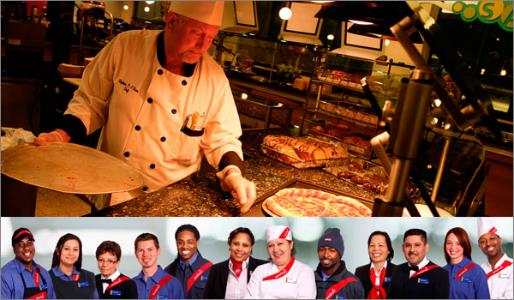 [Speaker Notes: PRESENTER: DON

Sodexo is a food services and facilities management multinational corporation headquartered in the Paris. It is one of the largest companies in the world in its business, with 380,000 employees, representing 130 nationalities, present on 34,000 sites in 80 countries. Sodexo offerings range from self-service food services that include staff restaurants, catering, executive dining, vending, and meal delivery, to integrated facilities management services that include both soft services (reception, concierge, cleaning, pantry, laundry, groundskeeping, waste management, vendor management, etc.) and hard services (HVAC system, electrical systems energy efficiency & sustainability services, plumbing/water treatment plant/sewage treatment plant operation, annual equipment operation & maintenance contracts, project management, etc.). In Canada, Sodexo has 10,000 employees, with 200+ clients in more than 500 sites across the country.]
The SODEXO partnership
National partnership formed in March 2015
# of participating stores across Canada: 20+
Participating provinces/territories: Alberta, BC, Manitoba, Saskatchewan, New Brunswick, Nova Scotia, Ontario, and Quebec
Total # of hires in Phase 1: 19
[Speaker Notes: PRESENTER: DON]
Supporting SODEXO in inclusive hiring
There are two methods of engagement within the Sodexo national partnership:

Ambassador Model: Internally, Sodexo has a number of ambassadors who promote the RWA partnership. Ambassadors are senior managers within Sodexo and promote RWA via formal and informal connections with various unit locations across the country. They provide unit managers with the contact information of RWA team members and encourage them to reach out when job opportunities arise.
[Speaker Notes: PRESENTER: DON

Ambassador Model: Internally, Sodexo has a number of ambassadors who promote the RWA partnership. Ambassadors are senior managers within Sodexo and promote RWA via formal and informal connections with various unit locations across the country. They provide unit managers with the contact information of RWA team members and encourage them to reach out when job opportunities arise. In this engagement model, RWA members do not actively reach out to Sodexo. 

While this was the first method chosen by Sodexo – it is no longer the sole method by which we engage Sodexo units]
Supporting SODEXO in inclusive hiring
Pilot Units: Sodexo also identified a number of units in Alberta, BC, Manitoba, Saskatchewan, New Brunswick, Nova Scotia, Ontario, and Quebec that expressed an interest in pursuing possible hires through RWA. LMFs in these areas set up initial meetings with unit managers and identified job opportunities. From there LMF shared job opportunities with agency partners who determined qualified candidates. Applications were then forwarded to the appropriate unit locations
RWA team members do not actively reach out to Sodexo but rather wait to be contacted. Once contacted, RWA would meet with Unit manager and explore employment opportunities.
[Speaker Notes: PRESENTER: DON

Pilot Units: Sodexo has also identified a number of units in Alberta, BC, Manitoba, Saskatchewan, New Brunswick, Nova Scotia, Ontario, and Quebec that have expressed an interest in pursuing possible hires through RWA. LMFs  in these areas are to set up initial meetings with unit managers and identify job opportunities. From there LMFs share job opportunities as they arise with agency partners who will determine qualified candidates. Applications are then forwarded to the appropriate unit locations]
THE VALUE VILLAGE PARTNERSHIP
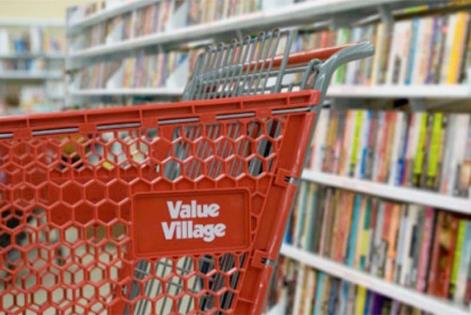 Value Village is a for-profit, global thrift retailer offering great quality, gently used clothing, accessories and household goods. Their business model of purchasing, reselling and recycling gives communities a smart way to shop and keeps more than 650 million pounds of used goods from landfills each year. Value Village operates over 330 locations and have 20,000 employees in Canada, the United States and Australia.
[Speaker Notes: PRESENTER: DON

Value Village, a Savers brand, is a for-profit, global thrift retailer offering great quality, gently used clothing, accessories and household goods. Their business model of purchasing, reselling and recycling gives communities a smart way to shop and keeps more than 650 million pounds of used goods from landfills each year. They also help more than 120 nonprofit organizations by paying them for donated goods, which supports vital community programs and services. All in all, Value Village operates over 330 locations and have 20,000 employees in Canada, the United States and Australia.]
The VALUE VILLAGE partnership
National partnership formed in June 2015
# of participating stores across Canada: 61
Participating provinces/territories: Alberta, Saskatchewan, Manitoba, Ontario, New Brunswick, PEI, Newfoundland and British Columbia
Total # of hires in Phase 1: 92
[Speaker Notes: PRESENTER: DON

Partnership began as a  Pilot project involving 22 stores in NL, NB, PEI, Ontario, Saskatchewan, Manitoba and Alberta.

Rather than expand the pilot to other areas or more stores the decision was made by Value Village Corporate to open up the partnership with RWA to any and all stores that were interested. Value Village promotes the RWA partnership internally and as various store locations express an interest in recruiting via RWA, these store managers contact Corporate who then in turn contact RWA, and RWA staff then meet with the store manager and explore job opportunities.]
Supporting value village 
in inclusive hiring
Store locations do not have regular hiring cycles thus requiring regular contact to ensure RWA is able to bring forward candidates when needed
LMF contacts local store managers, collects additional information regarding potential positions, vacancies, and expectations
Share job opportunities with agency partners who will determine qualified candidates
Applications forwarded to appropriate store locations
RWA engages store only upon request
[Speaker Notes: PRESENTER: DON

Store locations do not have regular hiring cycles thus requiring regular contact to ensure RWA is able to bring forward candidates when needed
LMF contacts local store managers, collects additional information regarding potential positions, vacancies, and expectations
Share job opportunities with agency partners who will determine qualified candidates
Applications forwarded to appropriate store locations]
THE PUROLATOR PARTNERSHIP
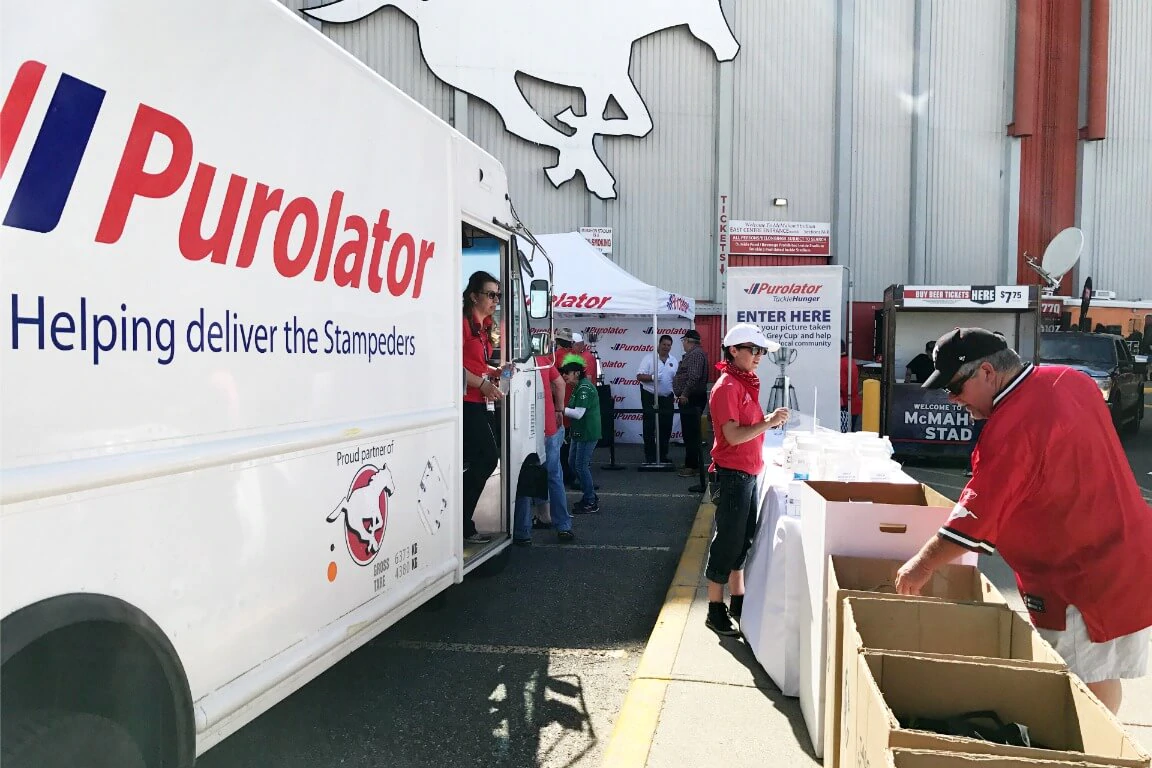 Purolator is an integrated freight, package and logistics solutions provider, representing one of Canada’s most extensive transportation and logistics network and supporting infrastructure. It has 175 operations facilities and 112 Shipping Centres in Canada.
[Speaker Notes: PRESENTER: DON]
The Purolator partnership
National partnership formed in September 2016
# of participating stores across Canada: 15 that have hired
Participating provinces/territories: all except Nunavut and Yukon – mostly in Alberta, BC, NB, NS, Ontario and Quebec
Total # of hires in Phase 1: 20
[Speaker Notes: PRESENTER: DON]
Supporting PUROLATOR
in inclusive hiring
Purolator advertises its vacant positions for all its locations via its Recruitment and Onboarding Centre (ROC). 
As part of its national partnership with RWA, Purolator has agreed to provide RWA with access to job postings via ROC.
When Purolator adds a job posting to the ROC, an e mail alert will be generated and sent to RWA National. RWA National will review the posting and forward it to the appropriate RWA staff in the applicable community.
[Speaker Notes: PRESENTER: DON

Purolator advertises its vacant positions for all its locations via its Recruitment and Onboarding Centre (ROC).  As part of its national partnership with RWA, Purolator has agreed to provide RWA with access to job postings via ROC. RWA (National Director) has been added as a user to the ROC. When Purolator adds a job posting to the ROC, an e mail alert will be generated and sent to RWA National. RWA National then forwards the posting to the appropriate RWA staff in the applicable community. 
 
The local RWA team member will share the posting with the applicable employment agency(ies) in that community and solicit applications from interested job seekers. These applications will be collected by the RWA team member and forwarded to RWA National asap. The application must contain the job seeker’s name, resume, and contact information (whether it be the job seeker or the agency). It should also be noted if the job seeker may require any screening/interview accommodations. This information will be uploaded to the ROC by RWA National. Collection, forwarding and uploading of applications must be completed within the timeframe of the job posting.  
 
Once uploaded, the application (which has been identified as a RWA applicant) will be screened by the Purolator HR representative. An in-person interview with the Hiring Manager will then be held with any applicants who are screened in. Results of this are then shared with local Human Resources and a selection made.

Purolator advertises its vacant positions for all its locations via its Recruitment and Onboarding Centre (ROC). 
 
As part of its national partnership with RWA, Purolator has agreed to provide RWA with access to job postings via ROC.
 
RWA (National Director) has been added as a user to the ROC. When Purolator adds a job posting to the ROC, an e mail alert will be generated and sent to RWA National. RWA National will review the posting and forward it to the appropriate RWA staff in the applicable community. 
 
The local RWA team member will share the posting with the applicable employment agency(ies) in that community and solicit applications from interested job seekers. These applications will be collected by the RWA team member and forwarded to RWA National asap. The application must contain the job seeker’s name, resume, and contact information (whether it be the job seeker or the agency). It should also be noted if the job seeker may require any screening/interview accommodations. This information will be uploaded to the ROC by RWA National. Collection, forwarding and uploading of applications must be completed within the timeframe of the job posting.  
 
Once uploaded, the application (which has been identified as a RWA applicant) will be screened by the Purolator HR representative. An in-person interview with the Hiring Manager will then be held with any applicants who are screened in. Results of this are then shared with local Human Resources and a selection made.]
Supporting PUROLATOR
in inclusive hiring
The local RWA team member will share the posting with the applicable employment agency(ies) in that community and solicit applications from interested job seekers. 
These applications will be collected by the RWA team member and forwarded to RWA National asap. The application must contain the job seeker’s name, resume, and contact information (whether it be the job seeker or the agency). It should also be noted if the job seeker may require any screening/interview accommodations. 
This information will be uploaded to the ROC by RWA National. Collection, forwarding and uploading of applications must be completed within the timeframe of the job posting. 
Once uploaded, the application (which has been identified as a RWA applicant) will be screened by the Purolator HR representative. An in-person interview with the Hiring Manager will then be held with any applicants who are screened in. Results of this are then shared with local Human Resources and a selection made.
[Speaker Notes: PRESENTER: DON

Purolator advertises its vacant positions for all its locations via its Recruitment and Onboarding Centre (ROC).  As part of its national partnership with RWA, Purolator has agreed to provide RWA with access to job postings via ROC. RWA (National Director) has been added as a user to the ROC. When Purolator adds a job posting to the ROC, an e mail alert will be generated and sent to RWA National. RWA National then forwards the posting to the appropriate RWA staff in the applicable community. 
 
The local RWA team member will share the posting with the applicable employment agency(ies) in that community and solicit applications from interested job seekers. These applications will be collected by the RWA team member and forwarded to RWA National asap. The application must contain the job seeker’s name, resume, and contact information (whether it be the job seeker or the agency). It should also be noted if the job seeker may require any screening/interview accommodations. This information will be uploaded to the ROC by RWA National. Collection, forwarding and uploading of applications must be completed within the timeframe of the job posting.  
 
Once uploaded, the application (which has been identified as a RWA applicant) will be screened by the Purolator HR representative. An in-person interview with the Hiring Manager will then be held with any applicants who are screened in. Results of this are then shared with local Human Resources and a selection made.]
THE HOLLOWAY PARTNERSHIP
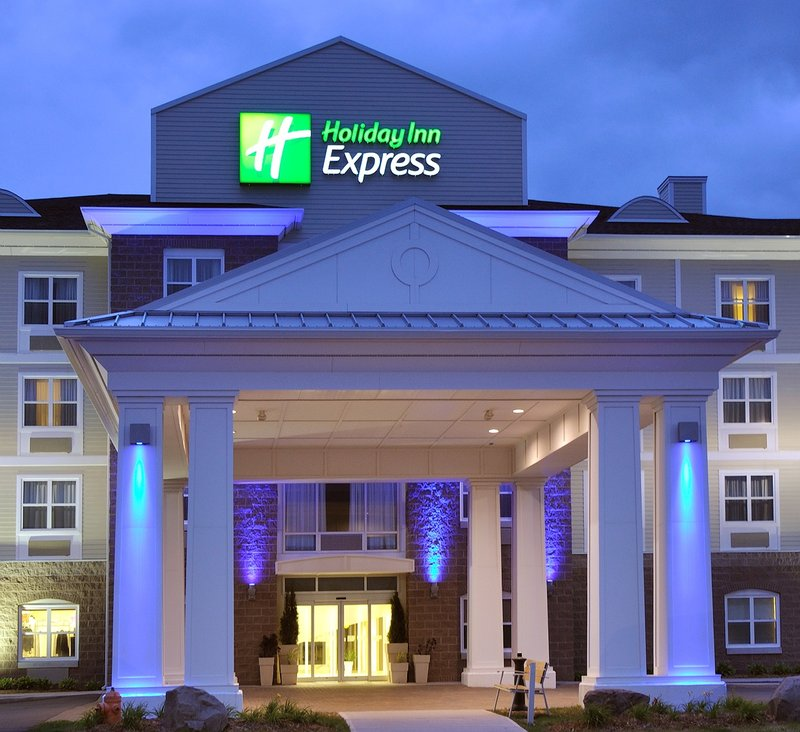 Holloway owns and/or operates select and limited service hotels in secondary, tertiary and suburban markets across Canada.
[Speaker Notes: PRESENTER: DON

Holloway Lodging Corporation - owns and/or operates select and limited service hotels in secondary, tertiary and suburban markets across Canada. 

Currently, RWA partnership exists with 36 hotels in British Columbia, Alberta, Yukon, Northwest Territories, Ontario, New Brunswick, Nova Scotia and Newfoundland and Labrador.]
The Holloway partnership
National partnership formed in March 2015
# of participating stores across Canada: 36
Participating provinces/territories: British Columbia, Alberta, Yukon, Northwest Territories, Ontario, New Brunswick, Nova Scotia and Newfoundland and Labrador
Total # of hires in Phase 1: 15
[Speaker Notes: PRESENTER: DON]
Supporting HOLLOWAY
in inclusive hiring
RWA staff meet with hotel manager and provide further explanation of RWA, supports etc. that can be provided, and gather information as to types of jobs currently available or anticipated.
RWA staff contact employment agency in each community to ensure that they can respond to potential job opportunities.
Meeting arranged between hotel manager and local employment agency
Ongoing contact maintained with both manager and employment agency
These locations do not have regular ‘hiring cycles’ so RWA should maintain regular contact with these locations to ensure that RWA can potentially benefit from job opportunities as they arise at each site.
[Speaker Notes: PRESENTER: DON

meet with hotel managers and provide further explanation of RWA, supports etc. that can be provided, and gather information as to types of jobs currently available or anticipated.
contact employment agency in each community to ensure that they can respond to potential job opportunities.
Meeting arranged between hotel manager and local employment agency
Ongoing contact maintained with both manager and employment agency
These locations do not have regular ‘hiring cycles’ so maintain regular contact with these locations to ensure that RWA can potentially benefit from job opportunities as they arise at each site.]
PepsiCo Canada
PepsiCo Canada is organized into two business units.  PepsiCo Foods Canada includes the Frito Lay Canada and Quaker businesses.  PepsiCo Beverages Canada includes the Pepsi, Gatorade and Tropicana businesses.  The company employs over 10,000 Canadians with sales, manufacturing and distribution facilities from coast to coast.  For more information, please visit www.pepsico.ca.
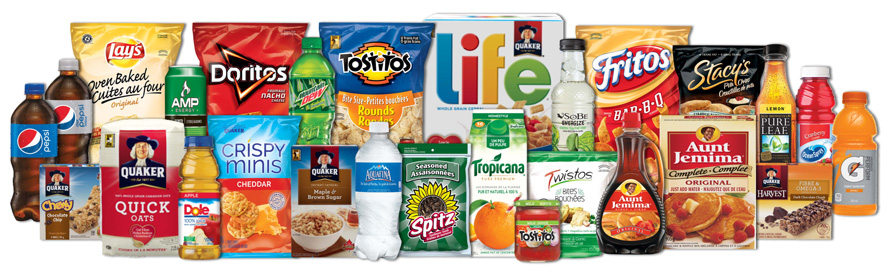 [Speaker Notes: PRESENTER: DON]
The PepsiCo partnership
National partnership formed in 2018
# of participating stores across Canada: 20
Participating provinces/territories: British Columbia, Alberta, Yukon, Northwest Territories, Ontario, New Brunswick, Nova Scotia and Newfoundland and Labrador
Total # of hires in Phase 1: 25
[Speaker Notes: PRESENTER: DON

Ready Willing and Able is pleased to announce the establishment of a national employer partnership with PepsiCo Canada. The relationship between PepsiCo and RWA began in 2017 within a limited number of selected locations. The success of this initial relationship has now led to the establishment of the national partnership which will see RWA responding to  employment opportunities in PepsiCo facilities across Canada.  
 
PepsiCo Canada is organized into two business units.  PepsiCo Foods Canada includes the Frito Lay Canada and Quaker businesses.  PepsiCo Beverages Canada includes the Pepsi, Gatorade and Tropicana businesses.  The company employs over 10,000 Canadians with sales, manufacturing and distribution facilities from coast to coast.  For more information, please visit www.pepsico.ca.]
Supporting PepsiCo
in inclusive hiring
PepsiCo Foods and PepsiCo Beverage
LMFs reach out to PepsiCo Talent Acquisition Coordinators and/or EnAble Regional Leads
Varies by region / community
Discussion identifies the hiring needs and cycle for PepsiCo in that Region / community
Further LMF contact then made with local managers
Partnership still a work in progress
[Speaker Notes: PRESENTER: DON]
RWA’s PROMOTIONAL & EDUCATIONAL RESOURCES AND ASSETS
[Speaker Notes: PRESENTER: RADHA]
ONLINE & SOCIAL MEDIA RESOURCES
RWA Website
www.readywillingable.ca (English website) and fr.readywillingable.ca (French website)  
We encourage all team members to direct all interested parties to the RWA website, as they describe the project and how to participate
Twitter
@RWAworks (English handle), #PDCautravail (French hashtag)  
LinkedIn: Ready Willing and Able (dedicated page) 
LinkedIn ads (static and digital)  
Web badges (for employers, employment agency partners, supporters)
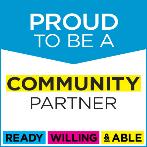 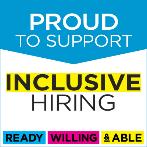 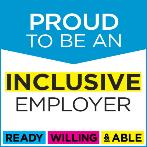 [Speaker Notes: PRESENTER: RADHA

RWA has worked with Lashbrook Communications to develop a comprehensive set of promotional materials and resources to support generating employer demand. You’ll note that all of our materials are employer/business focused – this is our target audience. It is not job seekers, it is not other agencies, it is employers.  

Web badges
A series of 3 “web badges” are available for (1) employers who have hired through RWA; (2) our community employment partners; and (3) to our host organizations (P/T ACL and CASDA members) or any supportive community organization who wishes to promote RWA via their website.   *See Relevant Resources “How to post web badge”]
ONLINE & SOCIAL MEDIA RESOURCES
Youtube Channel: https://www.youtube.com/channel/UCaYD1ef0GyeWjzp-NlalnLg
4 30 second PSAs on RWA are available here in French and English *PSA files are available should you need to access the original files for presentation purposes*
Inclusive Hiring & Performance
Turnover & Absenteeism in the Workforce
Inclusive Hiring Across Canada
Companies & Inclusive Hiring
Additional videos on RWA are available here (e.g. interview with national director, interview with inclusive companies such as L’Oreal, PepsiCo, Costco and Subway)
[Speaker Notes: PRESENTER: RADHA]
[Speaker Notes: PRESENTER: RADHA]
ONLINE & SOCIAL MEDIA RESOURCES
Print materials
RWA Kit Folders  
RWA Business Case (4 page/single fold)  
RWA booklet: “RWA Works: Building Inclusive Businesses Across the Country” (12 page magazine format) 
RWA Rack Cards (single fold/blank inside)  
Inclusive HR Practices (word document)
RWA Works, series of 5 online educational courses, available free of charge
Window clings (for employers who have hired via RWA) 
Roll-up/Pop-up banners (for conferences or presentations)
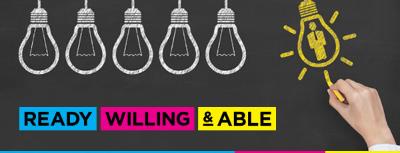 [Speaker Notes: PRESENTER: RADHA]
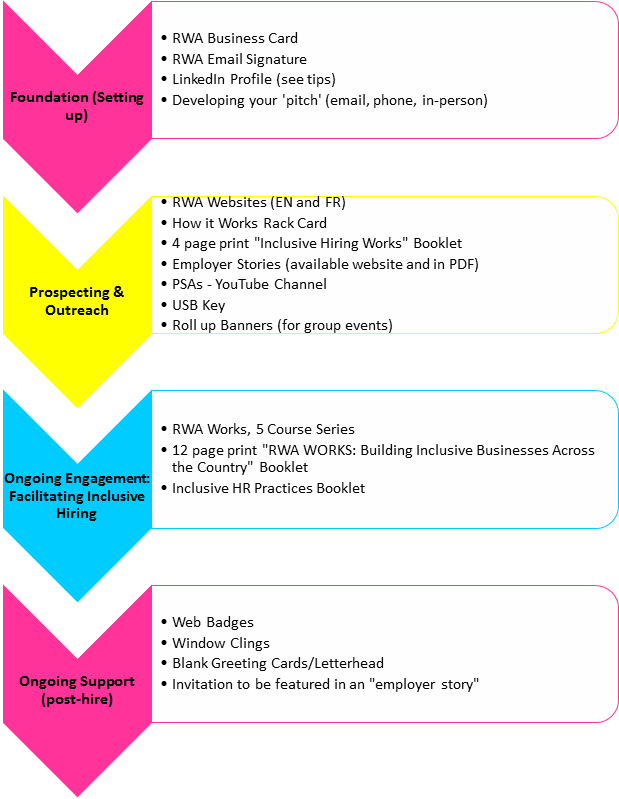 Guidelines for using rwa materials
[Speaker Notes: PRESENTER: RADHA]
working together: COMMUNICATION & TEAM ENGAGEMENT
[Speaker Notes: PRESENTER: FRANK]
working together: COMMUNICATION & TEAM ENGAGEMENT
[Speaker Notes: PRESENTER: FRANK]
working together: COMMUNICATION & TEAM ENGAGEMENT
[Speaker Notes: PRESENTER: FRANK]
working together: REPORTING
[Speaker Notes: PRESENTER: FRANK]
CREATING AN INCLUSIVE LABOUR MARKET
[Speaker Notes: PRESENTER: DON]
An inclusive and effective labour market
An inclusive and effective labour market is possible 
Individuals with disabilities are quite capable of working for pay in the open labour market. Evidence shows this is possible when there are: 
personal and family expectations for success; 
transitional supports to inclusive post-secondary education, training and employment opportunities; 
effective community supports;
engaged and confident employers who view individuals with disabilities as an untapped source of capable and reliable employees; 
opportunities for entrepreneurship and small business development;
labour force participation that does not preclude eligibility for other required supports (e.g. income assistance, drug benefits, etc.)

Research on employers with prior experience hiring people with disabilities reveals that most have had positive experiences and would hire again, even where individuals had severe forms of disability.